Informal Document GRBP-76-15 Rev.1
76th  GRBP, September 05-07, 2022, 
agenda item 2
Transmitted by the chair of the TF-SL (Sound Limits)/VS (Vehicles’ Sound)
Status report to 76th  session of GRBP(September 2022)
Task Force Vehicles’ Sound
(TF-VS)
NB: previous name of this TF was TF-SL for Sound Limits
1
TF Vehicles‘ Sound
Reminder
“The experts from EC, ETRTO and OICA reported on their studies on sound level limits (GRBP-73-23, GRBP-73-11 and GRBP-73-25, respectively). To coordinate such initiatives, GRBP decided to establish a taskforce (TF) and sought a volunteer among the experts from Contracting Parties to take the leadership of TF, while OICA agreed to act as secretary. GRBP considered that TF should address the sound level limits of UN Regulation No. 51 and, at a later stage, No. 41. To kick-off the TF activities without delay, the Chair pointed out that he could take the lead of TF on a temporary basis, if needed.”
Chair: 		France
Secretariat: 	OICA
Roles
TF-VS homepage
Task Force on Sound Limits (TF SL) - Transport - Vehicle Regulations - UNECE Wiki
TF Sound Limits / Vehicles‘ Sound: Facts and Figures
Meetings were held in hybrid or virtual depending on the pandemic situation at that time
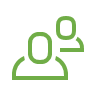 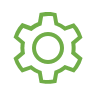 ~60-70
10
Participants (Contracting Parties, NGOs, Guests)
Number of Meetings
01st TF SL: March 24, 2021 (TFSL-01-07)
02nd TF SL: May 26, 2021 (TFSL-02-12)
03rd TF SL: July 12-13, 2021 (TFSL-03-08)
04th TF VS: September 13-14, 2021 (TFVS-04-16)
05th TF VS: October 26-27, 2021 (TFVS-05-07)
06th TF VS: December 17, 2021 (TFVS-06-04)
07th TF VS: February 07, 2022 (TFVS-07-15)
08th TF VS: April 04, 2022 (TFVS-08-10)
09th TF VS: May 24, 2022 (TFVS-09-08)
10th TF VS: July 12, 2022 (TFVS-10-08 in progress)
CPs:China, European Commission, France, Germany, India, Italy, Japan, Spain, Switzerland, The Netherlands, United Kingdom
NGO‘s: CLEPA, ETRTO, EUWA, IMMA, ISO, OICA
GUESTS: Aristotle University, ATEEL, BRUITPARIF, FEDRO, FEV, HS Data analysis & Consultancy, IDIADA, JARI, TNO, Brussels Env., …
TF Sound Limits / Vehicles‘ Sound: Facts and Figures
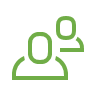 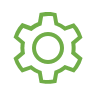 ~15-20
Other Meetings 
SUBGROUP on Cross-matrix
Volunteers (Contracting Parties, NGOs, Guests)
01st Subgroup: October 26, 2021 
06th TF VS: December 17, 2021 (TFVS-06-04)
02nd Subgroup: January 19, 2022 (UNECE Website)
03rd Subgroup: February 03, 2022 (UNECE Website)
04th Subgroup: March 31, 2022 (UNECE Website)
05th Subgroup: April 22, 2022 (UNECE website)
CPs:China, European Commission, France, Germany, Japan, The Netherlands, United Kingdom
NGO‘s: ETRTO, IMMA, ISO, OICA
TF Sound Limits / Vehicles‘ Sound: Presentations
Table of Presentations done during the 10 Sessions  TFVS-11-07 (classification per item still under review)
A lot of interdependency between the different parameters 
 Need for a 
holistic approach
 Study(ies) & evidence associated to a technical report needed before any new decisions
TF VS – in addition to the discussions to be continued, main works done & ongoing
Guidelines of this Task Force:
From 1st discussions at the 01st Session, a subgroup was decided to build a proposal
The proposal has been approved at the 03rd Session & updated at the 04th session
Change of the name of this TF from TF-SL (Sound limit) to TF-VS (Vehicle Sound)
Informal document 
GRBP-74-03 Rev.1
On going
Need to identify where the noise issues lie e.g. through a cross-matrix to get a reference scenario as close as possible of real life
Agreement of the TF group for a subgroup of this TF accordingly
Volunteers: 
CPs: EC, France, Germany, The Netherlands, UK, Japan, China 
NGO: IMMA, OICA, ETRTO, ISO
TFVS-02-07
TFVS-04-14
TFVS-05-06
TFVS-07-08
TFVS-06-03
TFVS-06-05
TFVS-07-05
TFVS-07-13
TFVS-08-06
TFVS-09-06
On going
Impact of AVAS (UN-R138) on Noise Emissions (UN-R51) at low speeds
Thoughts from some Noise experts related to UN-R138 & UN-R51 matching
Actions to be defined through the documents related to the UN-R138 
  To be followed with the new TF-QRTV (UN-R138-02)
TFVS-04-12
TF-QRTV (UN-R138-02)
TF VS – in addition to the discussions to be continued, main works done & ongoing
Topics still open for the next Sessions:
EC study on sound level limits of M, N, L categories of vehicles 
 analysis & comparison with other studies 
Update of national presentations (EC, Japan, UK, …) and others (OICA, IMMA, …)
Cross-matrix
Next steps to be decided
…
To be defined according to the GRBP-76 conclusions
On going
NEXT 11th Session on the 09th September 2022, 09:30-16:00 (CET)
Hybrid – Palais des Nations, meeting room XXII
Thank you!
8